The Musculoskeletal System(Upper Body)
Compensation Service
February 2016
Objectives
Demonstrate a general understanding of the basic principles for applying the Rating Schedule in evaluating musculoskeletal disabilities.
2
References
38 CFR 4.26 Bilateral factor
38 CFR 4.40 Functional loss
38 CFR 4.43 Osteomyelitis
38 CFR 4.44 The Bones
38 CFR 4.45 The joints
38 CFR 4.55 Principles of combined ratings for muscle injuries
38 CFR 4.56 Evaluation of muscle disabilities
38 CFR 4.58 Arthritis due to strain
38 CFR4.59 Painful motion
38 CFR 4.61 Examination
3
References
38 CFR 4.62 Circulatory disturbances
38 CFR 4.63 Loss of use of hand or foot
38 CFR 4.66 Sacroiliac joint
38 CFR 4.68 Amputation rule
38CFR 4.69 Dominant hand
38 CFR 4.71 Measurement of ankylosis and joint motion
38 CFR 4.71a Schedule of Ratings-Musculoskeletal System
38 CFR 4.73 Schedule of Ratings-Muscle Injuries
M21-1, Part III, Subpart iv.3.D - Examination Reports
M21-1, Part III, Subpart iv, 4, A - Musculoskeletal Conditions 
M21-1, Part III, Subpart iv, 6, D - Codesheet Section
Jones v. Principi - No. 01-291 August 26, 2004
4
Evaluation Considerations
Functional Loss (38 CFR 4.40)
DeLuca v. Brown, 1995: 
Requires we consider not only limitation of motion, but also:
weakened movement,
excess fatigability,
incoordination, &
pain
when evaluating these disabilities
5
Evaluation Considerations
Mitchell v. Shinseki (2011):

The examiners should indicate if pain could significantly limit functional ability during flare-ups or repeated use over time.

They should express this in degrees of additional range of motion lost due to pain on use or during flare-ups.
6
38 CFR 4.45 Exams
Examiners should provide history and objective findings, as well as findings of:
Less movement than normal
More movement than normal
Weakened movement
Excess fatigability
Incoordination
Pain on movement
7
Major Joints
Upper Body
Wrist
Elbow
Shoulder
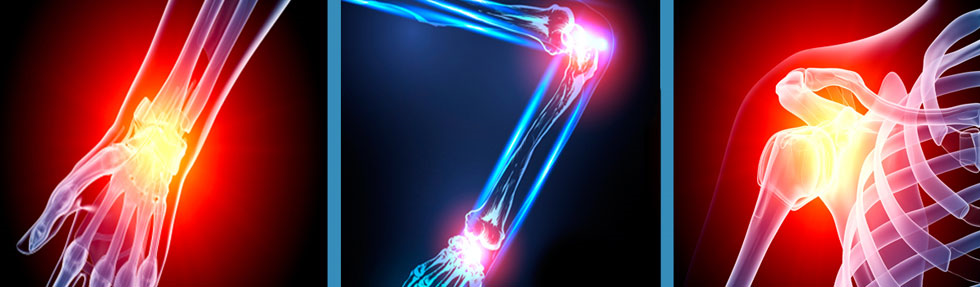 8
Groups of Minor Joints
Multiple involvements of the:
Interphalangeal, metacarpal and carpal joints of upper extremities
Interphalangeal, metatarsal and tarsal joints of the lower extremities
Cervical vertebrae
Dorsal vertebrae
Lumbar vertebrae
Lumbosacral articulation and sacroiliac joints (rated on disturbance of lumbar spine functions)
9
38 CFR 4.59 Painful Motion
With any form of arthritis, painful motion is an important factor of disability.

For a claimant with a shoulder disability resulting in painful motion of the shoulder joint, the appropriate DC for the joint involved would be 38 CFR 4.71a, DC 5201, and 20 percent would be the minimum compensable rating.
10
38 CFR 4.69 Dominant Hand
Evaluation percentages involving upper extremities will allow for a greater evaluation when the condition affects the major (dominant) hand.

Only one extremity can be dominant.

If the claimant is ambidextrous, the injured hand will be considered dominant.
11
38 CFR 4.62 Circulatory Disturbances
Do not overlook circulatory disturbance, especially of the lower extremity following injury in the popliteal space.

Requires rating generally as phlebitis
12
Medical Examination Criteria
Examiner must report based on requirements of 38 CFR 4.45
Additional x-rays, lab work, MRI or CT scans may be ordered
Complete range of motion studies are required
Accurate measurement of the length of  any amputation stump is required
Scars and any additional disability due to them should be noted. They are to be rated separately if appropriate
13
38 CFR 4.68 Amputation Rule
The combined evaluation for disabilities of an extremity shall not exceed the rating for the amputation at the elective level, were the amputation to be performed.
Examples
14
Rating the Upper Musculoskeletal System
The Skull
DC 5296 – Loss of part of the skull
Loss must include inner and outer tables of skull
Brain hernia = protrusion of a part of the brain through an abnormal opening 
Intracranial complications or other secondary damage are rated separately
15
Rating the Upper Musculoskeletal System
The Ribs
DC 5297 – removal of a portion or part of the rib.

Do not combine with ratings for:  purulent pleurisy, lobectomy, pneumonectomy, or injuries of the pleural cavity.
However, a separate evaluation for rib resection will be allowed if due to thoracoplasty for collapse therapy or to accomplish obliteration of space,
And can be combined with the rating for lung collapse, lobectomy, pneumonectomy or the graduated ratings for pulmonary tuberculosis.
16
Rating the Upper Musculoskeletal System
The Spine
Low Back Pain (LBP), Lumbosacral Strain (LS) and subsequently developing Herniation of a Nucleus Pulposus (HNP)

Commonly a Veteran will establish SC for LBP/LS and will later develop HNP. The HNP can be service connected if a progressive condition can be established.

However, denial may be appropriate if the LS-LBP has been long asymptomatic, and no causal relationship can be established to the HNP.

Residuals of Fracture of Vertebra
DC 5235 – X-ray evidence is usually required to show vertebral deformity.
17
Rating the Upper Musculoskeletal System
Ankylosis and Limitation of Motion of the Spine
DC’s 5235 – 5243 are used for ankylosis or limitation of motion of the spine
Normal Range of Motion of Cervical Spine
Normal Ranges of Motion of Spine
Forward Flexion
Extension
Left Lateral Flexion
Right Lateral Flexion
Left Lateral Rotation
Right Lateral Rotation
0 to 90 degrees
0 to 30 degrees
0 to 30 degrees
0 to 30 degrees
0 to 30 degrees
0 to 30 degrees
0 to 45 degrees
0 to 45 degrees
0 to 45 degrees
0 to 45 degrees
0 to 80 degrees
0 to 80 degrees
Forward Flexion
Extension
Left Lateral Flexion
Right Lateral Flexion
Left Lateral Rotation
Right Lateral Rotation
Note: (1) Evaluate any associated objective neurologic abnormalities, including, but not limited to, bowel or bladder impairment, separately, under an appropriate diagnostic code.
18
Rating the Upper Musculoskeletal System
Intervertebral Disc Syndrome (IVDS) DC 5243 
IVDS results from displacement of intervertebral disc or disc fragments.
There is usually pain and other signs & symptoms.
It may also be called:  slipped, herniated, ruptured, prolapsed, bulging, or protruded disc; degenerative disc disease (DDD); sciatica; discogenic pain syndrome; herniated nucleus pulposus; pinched nerve; etc.
The rating criteria for IVDS was revised on September 23, 2002 and its corresponding DC changed to 5243 on September 26, 2003. 
It can now be evaluated based on:
periods of acute symptoms, or
chronic orthopedic manifestations.
If both are present, use the method that is most advantageous to the Veteran.
19
Rating the Upper Musculoskeletal System
Other Back Conditions

Sacro-Iliac Injury and Weakness (DC 5236)

Lumbosacral Strain (DC 5237)

Removal of the Coccyx (DC 5298)
20
Arthritis, Acute, Subacute, or Chronic Diseases
38 CFR 4.58 Arthritis Due to Strain
When there is a lower extremity shortening or amputation, an associated arthritis that subsequently develops (in lower extremities, lumbosacral joints, or lumbosacral spine) will be service connected.
For upper extremities, we can only consider service connection for arthritis in joints subject to direct strain or those actually injured. 

Other types of arthritis (DC 5004 – 5009)
21
Arthritis, Acute, Subacute, or Chronic Diseases
Osteomyelitis (DC 5000) Inflammation of bone matter

Active = infection and antibiotic treatment
Inactive = no recurrence for 5 years
38 CFR 4.43 – disabling unless removed by amputation


See M21-1MR, III.iv.4 for rating guidance
22
Arthritis, Acute, Subacute, or Chronic Diseases
Rheumatoid arthritis (DC 5002)
Also called rheumatoid spondylitis, ankylosing spondylitis, or Marie-Strumpell disease
In addition to, or in advance of, x-ray evidence, pay attention to: muscle spasm, soft tissue changes, and constitutional changes
Evaluation Considerations:
Rate as an active process, or
Inactive process based on chronic residuals such as such as LOM or ankylosis under the appropriate DCs for the specific joints involved whichever results in the  higher evaluation
23
Arthritis, Acute, Subacute, or Chronic Diseases
Degenerative arthritis (DC 5003)
Also known as osteoarthritis or hypertrophic arthritis
Degeneration of joint cartilage or hypertrophy of bone
Need x-ray evidence to diagnose
If there is limitation of motion, then:
Rate on limitation of motion under the appropriate DC
Unless this would result in non compensable evaluation, then rate at 10% for each major joint or group of minor joints
24
Arthritis, Acute, Subacute, or Chronic Diseases
Degenerative arthritis (DC 5003) continued
If there is no LOM, then:

With X-ray evidence of involvement of 2 or more major joints or 2 or more minor joint groups = 10%
With X-ray evidence of involvement of 2 or more major joints or 2 or more minor joint groups, with occasional incapacitating exacerbations = 20%
The 10% and 20% ratings based on X-ray findings, above, will not be combined with ratings based on LOM or for DC 5013-5024.
25
Arthritis, Acute, Subacute, or Chronic Diseases
Arthritis Cases Previously Rated as a Single Disability;
Re-rate as follows:
If separate evaluation results in no change in combined evaluation, use the new procedure.
If there is an increase in the combined evaluation, use 38 CFR 3.105(a) to retroactively increase the evaluation.
If re-rating causes decrease in combined evaluation, apply 38 CFR 3.105(a) & (e)—unless there is protection under 3.951
26
Arthritis, Acute, Subacute, or Chronic Diseases
Caisson Disease of Bones (DC 5011)
Rate Chronic Residual disabilities

Malignant New Growths of Bones (DC 5012)
Total 100% for one year following the cessation of surgery or therapeutic procedures
27
Arthritis, Acute, Subacute, or Chronic Diseases
Other Disabilities of Bones and Joints
Osteoporosis (DC 5013)
Osteomalacia (DC 5014)
Benign New Growths of Bones (5015)
Osteitis Deformans (DC 5016)
Gout (DC 5017 – rated under DC 5002, rheumatoid arthritis)
Hydrarthrosis (DC 5018)
Bursitis (DC 5019
Synovitis (DC 5020)
Myositis (DC 5021)
Periostitis (DC 5022)
Myositis Ossificans (DC 5023)
Tenosynovitis (DC 5024)
28
Arthritis, Acute, Subacute, or Chronic Diseases
Other Disabilities of Bones and Joints
Fibromyalgia (DC 5025)

Added to Rating Schedule on 5-7-96
Syndrome characterized by chronic, widespread musculoskeletal pain associated with multiple tender or “trigger” points
Often with multiple somatic complaints, such as sleep disorders, anxiety, fatigue, headache, and irritable bowel symptoms
29
Prosthetic Implants and Anatomical Loss and Loss of Use
Implants
DC’s 5051 – 5053(Shoulder, Elbow and Wrist)
Temporary total evaluation for one year, following convalescence under Paragraph 30, following “Total Joint” replacement of: shoulder, elbow, wrist (38 CFR 4.30)
Partial joint replacements only warrant a 100 percent evaluation under Paragraph 30 benefits for convalescence.  
After that, rate on residual disability
SMC may be assigned during the period of total evaluation if the permanent use of crutches are required
30
Implants and Anatomical Loss and Loss of Use
Anatomical Loss and Loss of Use
X-ray studies may be needed to determine level of amputation
A painful neuroma shall be assigned the evaluation for the elective site of re-amputation
38 CFR 4.63 Loss of Use of Hand or Foot
For purposes of SMC, loss of use is conceded when the Veteran would be equally well served by an amputation with suitable prosthesis
When ordering exams, do not ask about loss of use; rather, ask about remaining function.
31
Implants and Anatomical Loss and Loss of Use
Combinations of Anatomical Loss and Loss of Use Disabilities

DC’s 5104 – 5111: Provide for 100% evaluation based on combinations of disabilities related to anatomical loss or loss of use.
Note: Higher Level SMC may result
32
Implants and Anatomical Loss and Loss of Use
Amputations of Upper Extremities

DC’s 5120 – 5156: These codes apply to amputations of the upper extremities (arm, hand and fingers)
Note:
Additional entitlement to SMC may result
33
Finger Disabilities
Evaluation may be complex because amputation may occur at different levels and with more than one finger.

Refer to Plate III in the Rating Schedule when evaluating fingers.
See directions following DC 5151 in Rating Schedule.
Ensure there is complete evidence of range of motion.
34
Amputation of Finger I
Thumb
I
Amputation at the distal joint or through the distal phalanx
Amputation at the distal joint or through the distal phalanx
Amputation at the metacarpophalangeal joint or through the proximal phalanx
35
Amputation of Finger II
II
Index Finger
Amputation through the long phalanx or at the distal joint
Amputation without metacarpal resection, at the proximal interphalangeal joint or proximal thereto
Amputation with metacarpal resection 
(more than one-half the bone lost)
36
Amputation of Finger III, IV, and V
III
Middle (Long), Ring and Baby (Pinky)
fingers
IV
V
Amputation without metacarpal resection, at the proximal interphalangeal joint or proximal thereto
Amputation with metacarpal resection 
(more than one-half the bone lost)
37
Finger Disabilities
DC’s 5126 – 5156: Multiple finger amputations at proximal interphalangeal joint or through the proximal phalange; and Single Finger amputations

DC’s 5216 – 5219:  Multiple finger amputations through long phalanges (rated as unfavorable ankylosis)

DC’s 5220 – 5223:  Multiple finger amputations at distal joint or through distal phalange (rated as favorable ankylosis)
38
Finger Disabilities
Evaluation of ankylosis or limitation of motion of single or multiple digits of the hand
The Rating Schedule provides specific directions for the fingers which can be found immediately following diagnostic code 5215
This section also defines favorable and unfavorable ankylosis 
DC’s 5216-5223: Multiple finger disability with favorable, and  unfavorable ankylosis
DC’s 5224-5230: Individual finger ankylosis, and Individual finger limitation of motion
39
Evaluating Non-Amputation  Disabilities of the Upper Extremities
We must determine which extremity is dominant
Favorable vs. Unfavorable ankylosis
Select the diagnostic code that best describes the level of impairment
Shoulder disabilities may be evaluated under:
DC 5200 – ankylosis of scapulohumeral articulation, or
DC 5201 – limitation of motion of arm
Humerus, Clavicle or Scapula, Wrist and the Arm DC 5202 –  5215
Note: Under 5201, limitation of motion can be either shoulder forward elevation plane or the shoulder abduction plane.
40
Muscle Injury Considerations
These ratings can be difficult, because the injuries that cause damage to muscles can also damage bones and nerves.
38 CFR 4.55 Combined Rating for Muscle injuries
Diagnostic Codes;
Shoulder DC 5301 - 5304
Elbow DC 5305 & 5306
Forearm and Hand DC 5307 - 5309
Torso and Neck DC 5319  - 5323
Miscellaneous 5324 – 5329 (hernias, neoplasm, etc.)
Note: 38 CFR 4.14 (rules of pyramiding) must be considered
41
Muscle Injury Considerations
38 CFR 4.56 Evaluation of Muscle disabilities
Rate an open comminuted fracture with muscle or tendon damage as a severe injury of the muscle group involved. 
Unless evidence establishes that the muscle damage is minimal, for locations such as in the wrist.
A through-and-through injury with muscle damage shall be evaluated as no less than a moderate injury for each group of muscles damaged.
42
Cardinal Signs of Muscle Disability
Loss of power
Weakness
Lowered threshold of fatigue
Fatigue-pain
Impairment of coordination
Uncertainty of movement
DC’s 5301 – 5323 are used to rate muscle disabilities with the following classifications:
Slight
Moderate
Moderately Severe
Severe
43
Practical Exercise!
Complete Exercise in Handout!
44
Review
45
Questions
46